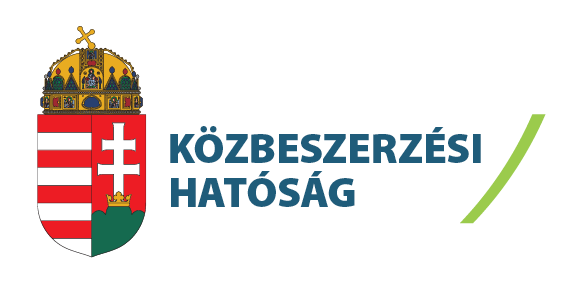 A közbeszerzések jogi szabályozása
különös tekintettel a részekre bontás tilalmára
dr. Kovács László
Közbeszerzési Hatóság
Főtitkár
2018. április 5.
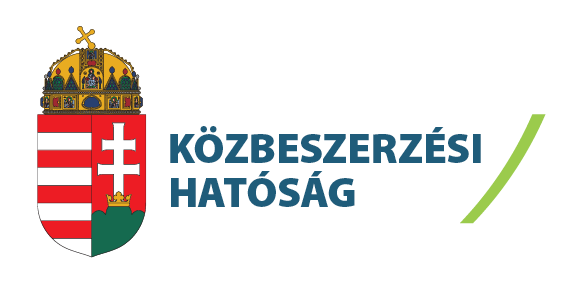 Az előadás vázlata
A közbeszerzések jogi szabályozása

z új közbeszerzési törvény 
A részekre bontás tilalmának törvényi szabályozása, a Tanács útmutatója

Gyakorlati példák
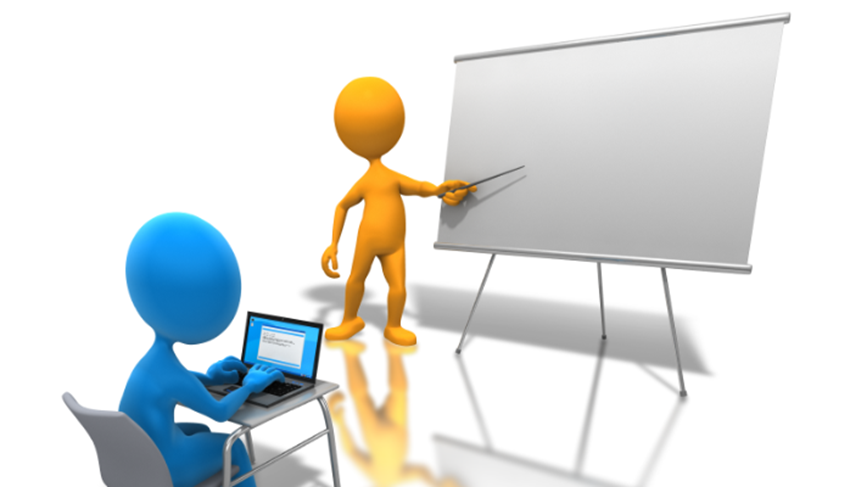 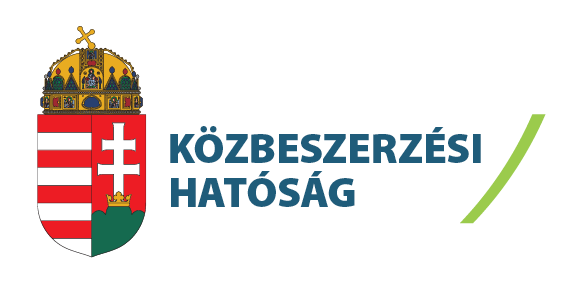 A közbeszerzések jogi szabályozása 
Az új közbeszerzési törvény
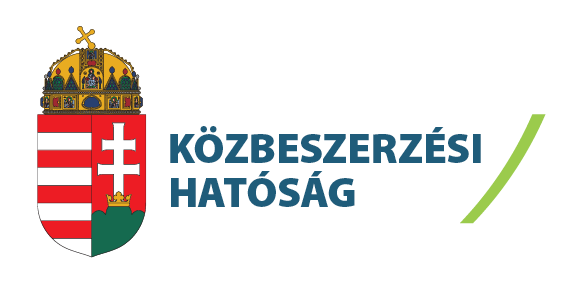 A közbeszerzések jogi szabályozása – 
Irányelvek
A közbeszerzési irányelvek:
2014/24/EU - klasszikus közbeszerzési irányelv
2014/25/EU - közszolgáltatók beszerzéseire vonatkozó irányelv
2014/23/EU - koncessziós irányelv

Új irányelvek hatályba lépése: 2014.04.17.
Átültetésük általános (végső) határideje: 2016.04.18.
Elektronikus kommunikációra való átállás végső irányelvi határideje:
központi beszerző szervek esetén: 2017.04.18.
egyéb beszerző szervek esetén: 2018.10.18.
A jogalkotó döntése, hogy ezen határidőkön belül mikor ülteti át az irányelveket. Átültetésük (új Kbt. vagy Kbt. módosítás) után válik a magyar jog részévé, azt követően lesznek az új irányelvi szabályok alkalmazandóak.
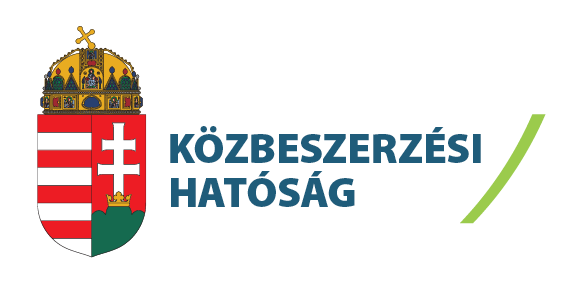 A közbeszerzések jogi szabályozása – 
Az új közbeszerzési törvény
Új irányelvek átültetése - új közbeszerzési törvény: 
2015. évi CXLIII. törvény a közbeszerzésekről

Kiemelt célkitűzések:
A közbeszerzések átláthatóságának garantálása
Az ajánlatkérő számára legjobb beszerzési eredmény elérése
Az eljárások egyszerűsítése, gyorsítása, a vállalkozások adminisztratív terheinek csökkentése
Nyilatkozati elv – ESPD
Elektronikus Közbeszerzési Rendszer
Kkv-k szerepének növelése
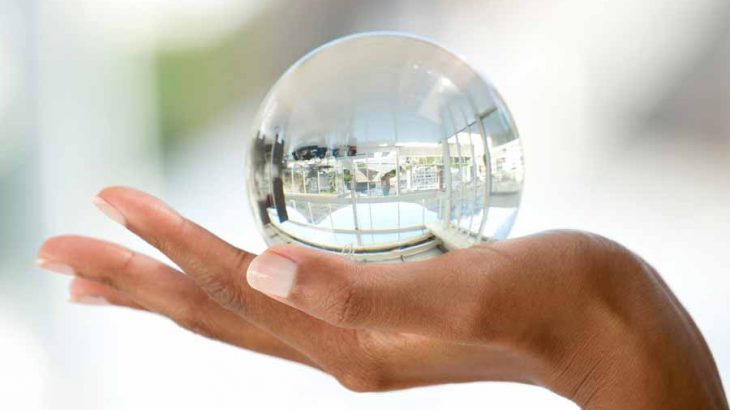 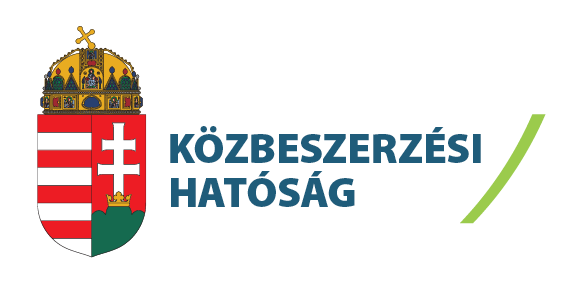 A közbeszerzések jogi szabályozása – 
Végrehajtási rendeletek, Soft law
Kbt. részletszabályai, speciális beszerzési szabályok – Kormányrendeletek, miniszteri rendeletek, pl.:
321/2015. (X. 30.) Korm. rendelet: alkalmasság és a kizáró okok igazolása, műszaki leírás,
322/2015. (X. 30.) Korm. rendelet: az építési beruházások, tervezői és mérnöki szolgáltatások részletes szabályai,
310/2015. (X. 28.) Korm. rendelet: tervpályázati eljárások,
44/2015. (XI. 2.) MvM rendelet: hirdetmények közzététele, ellenőrzése, díja, hirdetményminták.
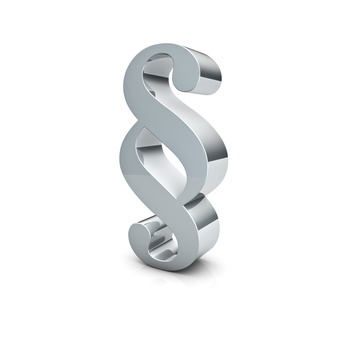 Soft law: útmutatók, elnöki tájékoztatók
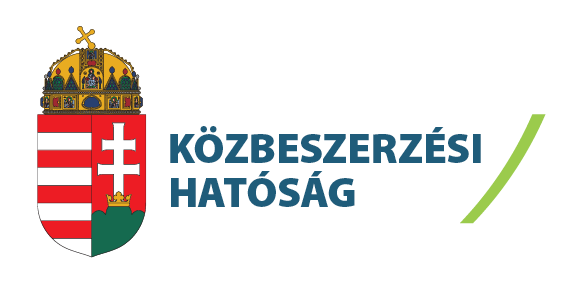 A közbeszerzések jogi szabályozása – 
Horizontális és ágazati jogszabályok
Polgári jogi és büntetőjogi szabályok, 
Építési jogszabályok - pl. Kivitelezési Kódex: az építőipari kivitelezési tevékenységről szóló 191/2009. (IX. 15.) Korm. rendelet, 
Versenyjog - 1996. évi LVII. törvény a tisztességtelen piaci magatartás és a versenykorlátozás tilalmáról,
Szellemi tulajdonjog területe - 1999. évi LXXVI. törvény a szerzői jogról.
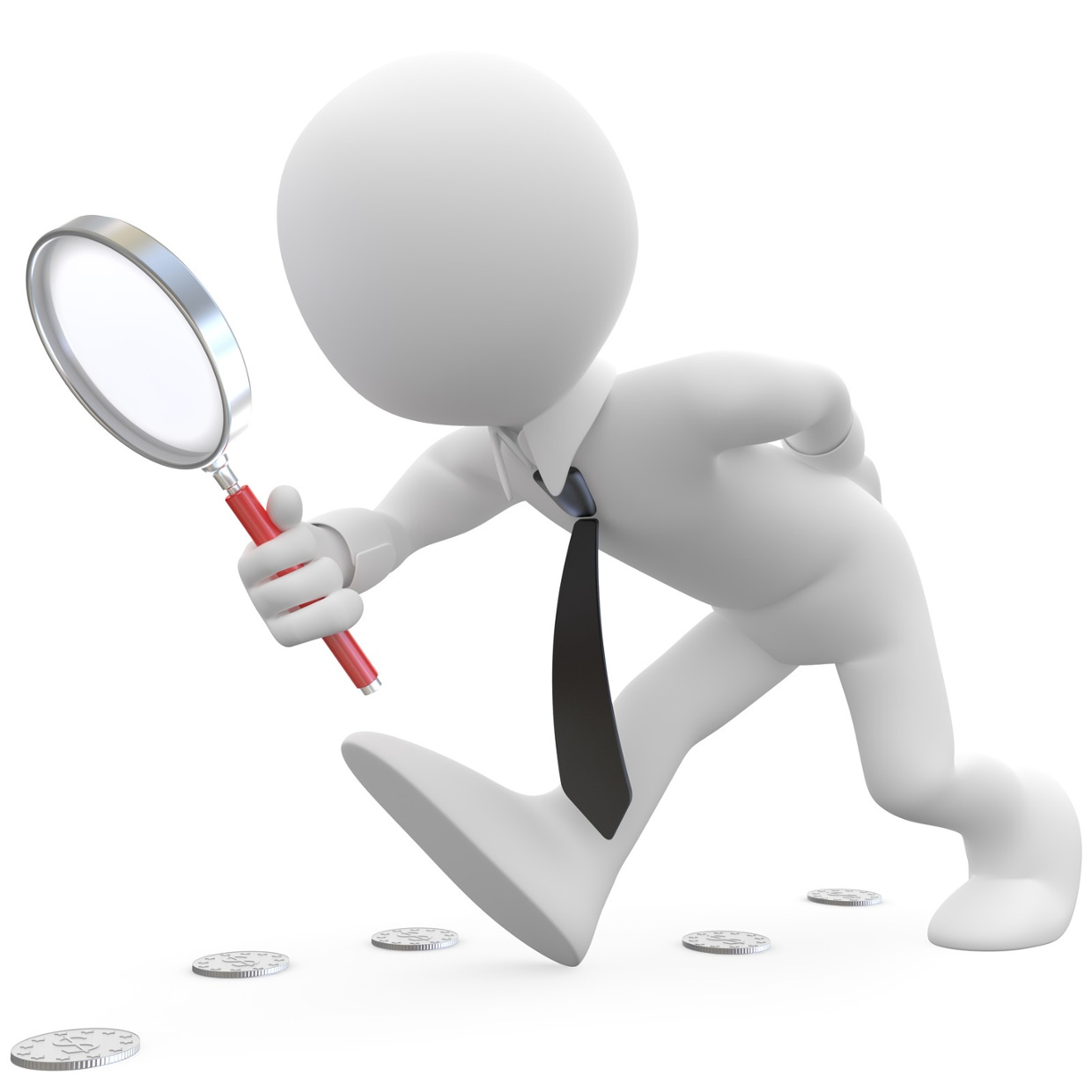 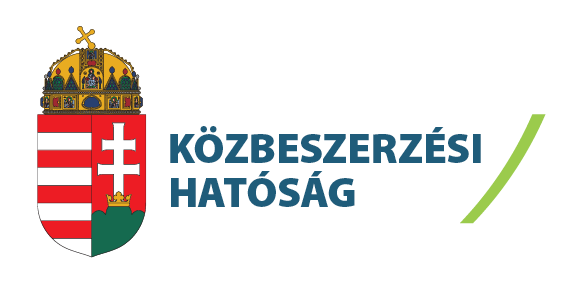 A részekre bontás tilalma
A Tanács útmutatójának felülvizsgálata
Részekre bontás tilalma – folyamatosan probléma a gyakorlati jogalkalmazásban

Jogértelmezési kérdések
Egybeszámítás  részekre bontás tilalma
Egybeszámítás – NINCS ilyen szabály!
Európai bizottsági audit tapasztalatok
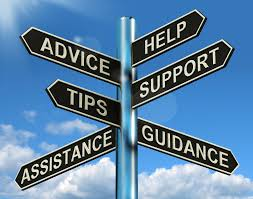 Általános szabályok
Részekre bontás tilalma – Kbt. 19. § (3) bekezdés
egy építési beruházás
ugyanazon közvetlen cél megvalósítására irányuló szolgáltatásmegrendelés
azonos vagy hasonló felhasználásra szánt áruk
  Minimális egység megállapítása
  Műszaki és gazdasági funkcionális egység
  Kisegítő szempontok
egységes tervezés és döntés, ajánlatkérő, azonos jogalap és szerződéses feltételek, időbeli összefüggés, projekt
  Uniós projekt összevonhatja
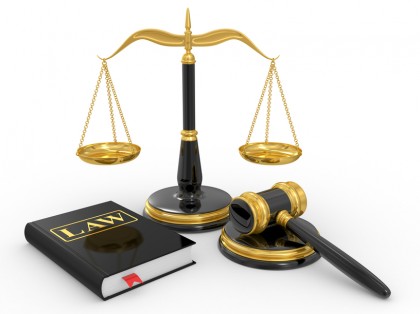 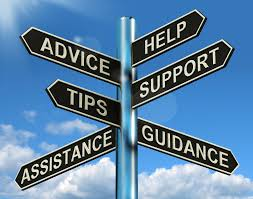 Építési beruházások
Kbt. 19. § (3) bekezdés – „egy” építési beruházás
Építési beruházás fogalma – Kbt. 8. § (3) bekezdés
Épület, építmény
Kbt. 1. melléklete szerinti tevékenységek
Azonos tárgy, azonos rendeltetés, funkcionális összefüggés, időbeli összefüggés
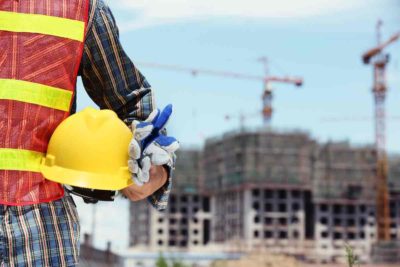 Szolgáltatás megrendelés
Kbt. 19. § (3) bekezdés – ugyanazon közvetlen cél megvalósítása
Műszaki és gazdasági funkcionális egység
Szolgáltatás tartalmának vizsgálata
Azonos tárgy, azonos rendeltetés, funkcionális összefüggés, időbeli összefüggés
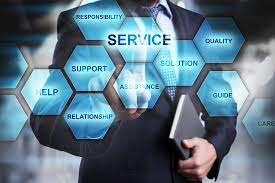 Árubeszerzés
Azonos vagy hasonló felhasználásra szánt áruk
Hasonló felhasználás – az áru közvetlen funkciójának szem előtt tartásával (pl. élelmiszerek)
Különböző projektbeni finanszírozás önmagában nem meghatározó szempont
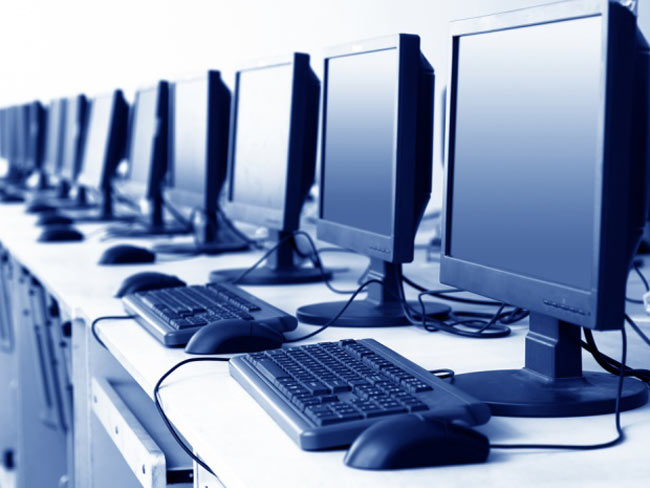 Speciális szabályok
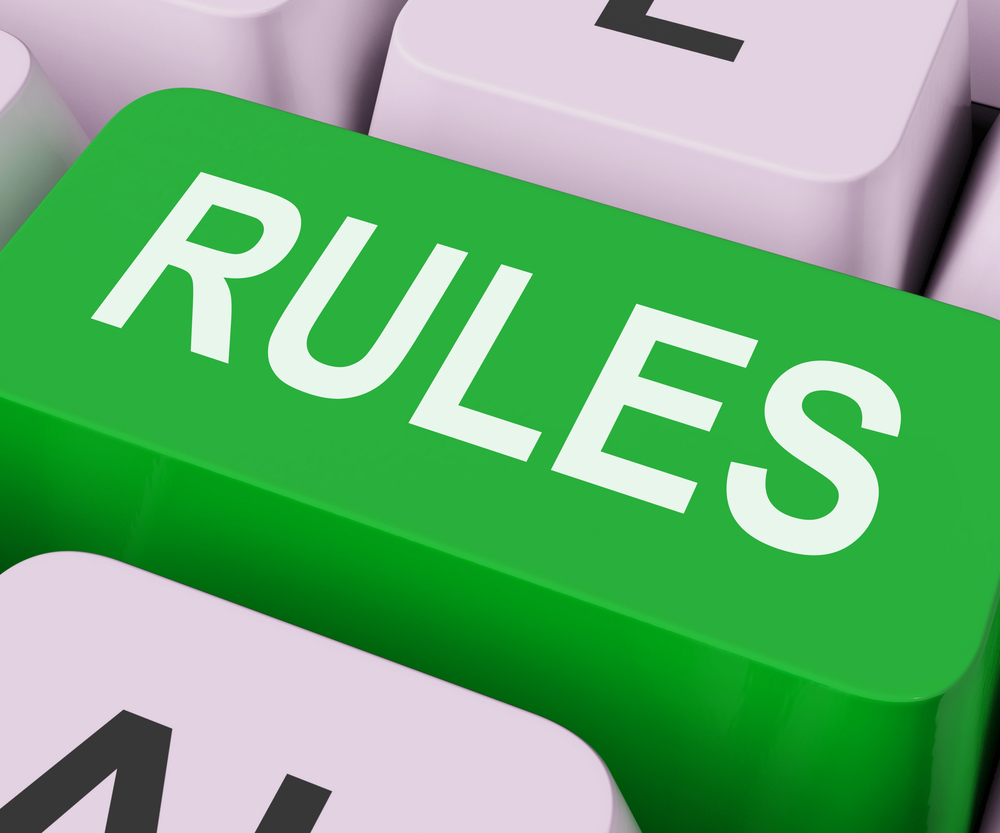 Eltérő beszerzési tárgyak egysége
Különböző ajánlatkérők közbeszerzései
Támogatott projekt és az „egy közbeszerzés” fogalma
Beszerzési igények mesterséges egyesítése
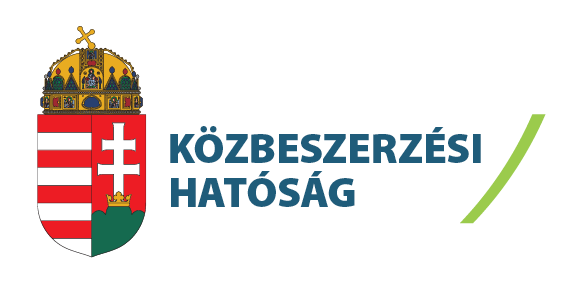 Gyakorlati példák
Építési beruházás
Az építmények földrajzi elkülönülése önmagában nem alapozza meg a részekre bontást
Pl.: Egy támogatott projekt keretében több, földrajzilag elkülönülő épületen végzett hasonló felújítás                Nem bontható részekre 
Önmagában az eltérő projektháttér sem lehet minden esetben a részekre bontás alapja. 
      Pl.: Egy építményt érintő felújítás, mely több támogatott projekt keretében valósul meg 
                        Nem bontható részekre
Pl.: Két különböző projekt keretében megvalósuló, fizikailag kapcsolódó és együtt egy közös funkciót betöltő beruházás (pl. egységes kerékpárúthálózat létrehozása több projekt keretében)                 Nem bontható részekre

A közösen elérendő projektcél önálló funkcionális egységet is létrehozhat, ami azzal járhat, hogy egy projekten belüli beszerzések összekapcsolódnak a becsült érték meghatározása szempontjából.
Szolgáltatások és támogatott projektek
Egy projekt keretében megvalósuló eltérő jellegű szolgáltatások
Pl.: Egy projekt keretében nyilvánosság biztosítás, projektmenedzsment, tervezés, műszaki ellenőrzés, FAKSZ, könyvvizsgálat              Részekre bontható 
Egy projekt keretében megvalósuló hasonló szolgáltatások            Nem bontható részekre 
(kivétel: a szolgáltatások részekre bontható építési beruházásokhoz kapcsolódnak, pl. tervezések esetén: fizikailag elkülönülő park és épület tervezése)
Különböző projektek keretében megvalósuló hasonló szolgáltatások
Pl.: Különböző támogatott projektek keretében megvalósuló projektmenedzsment feladatok, nyilvánosság biztosítása, FAKSZ tevékenység, könyvvizsgálat, tervezés, műszaki ellenőrzés                 Részekre bontható
Árubeszerzések és támogatott projektek
Egy projekt keretében megvalósuló, nem hasonló áruk beszerzése 
Pl.: Egy projekt keretében orvosi eszközök beszerzése, valamint orvosi rendelői bútorok beszerzése      	      Részekre bontható 
Egy projekt keretében megvalósuló hasonló áruk beszerzése 
Pl.: Óvodai játékok beszerzése (akár eltérő óvodai intézményekben történő felhasználás mellett)              Nem bontható részekre
Különböző projektek keretében megvalósuló hasonló áruk beszerzése
Pl.: Különböző támogatott projektek keretében óvodai játékok beszerzése
                    Nem bontható részekre 
Pl.: Különböző támogatott projektek keretében óvodai bútorok és orvosi rendelői bútorok beszerzése 		Részekre bontható
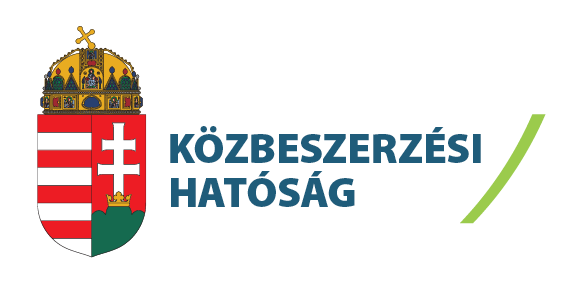 Köszönöm a figyelmet!